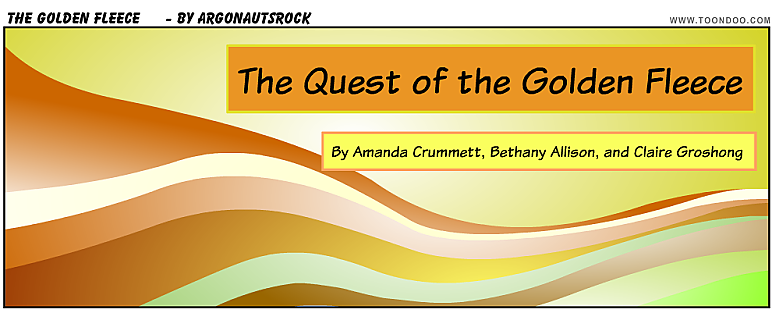 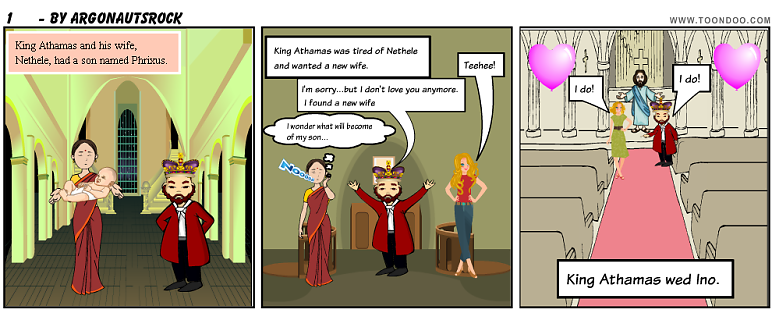 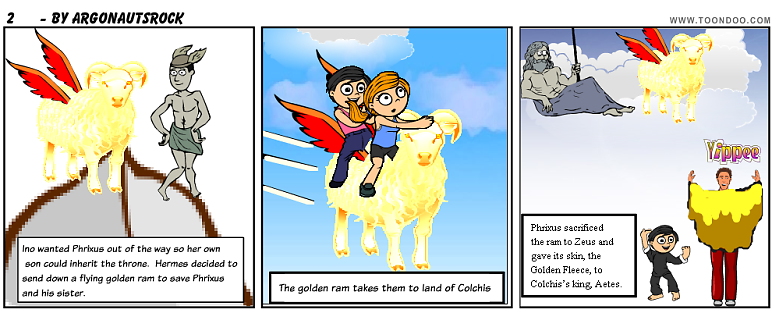 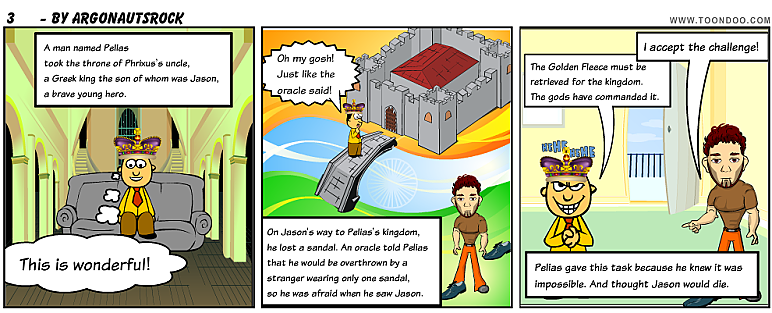 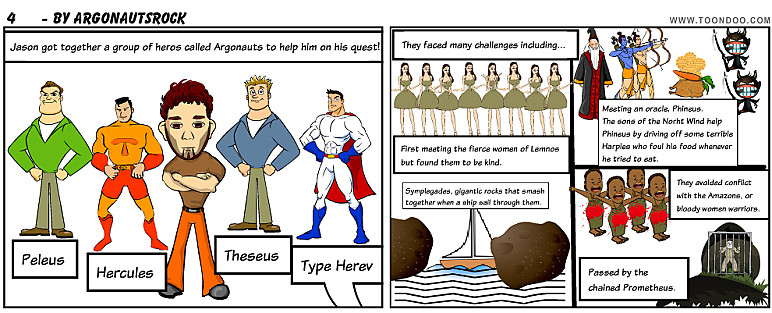 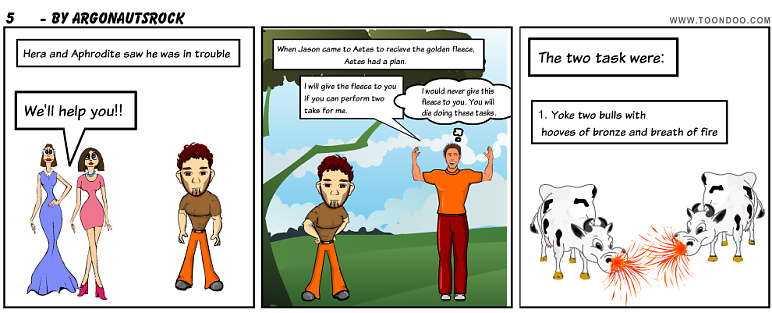 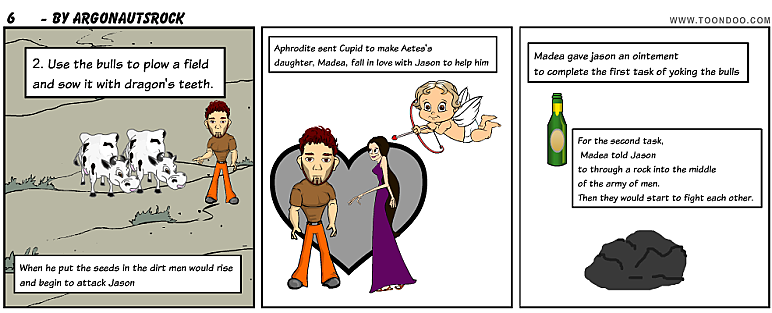 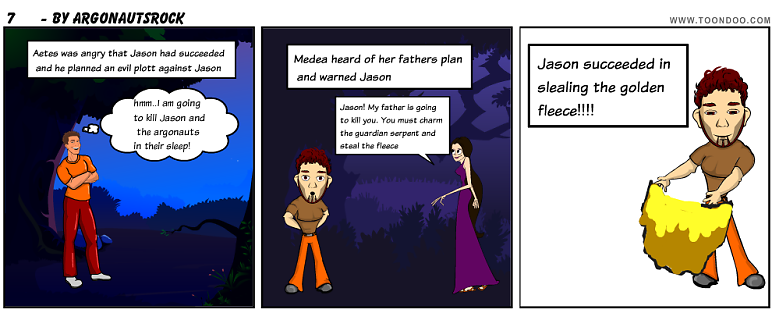 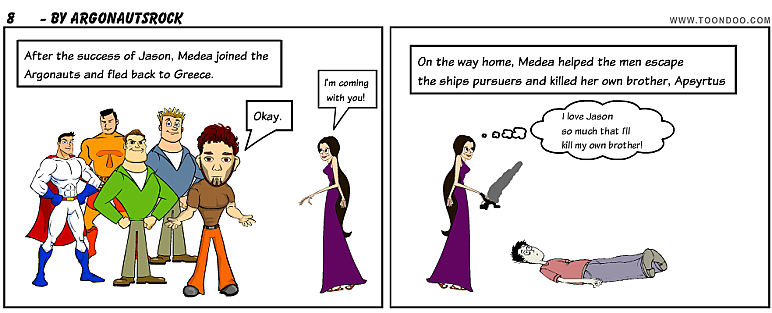 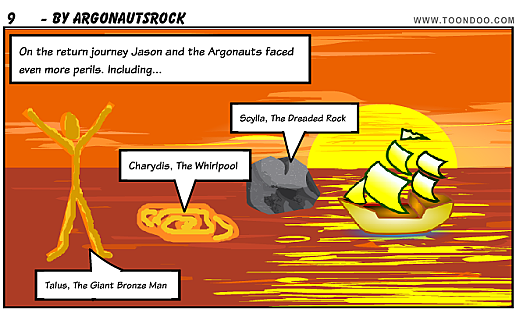 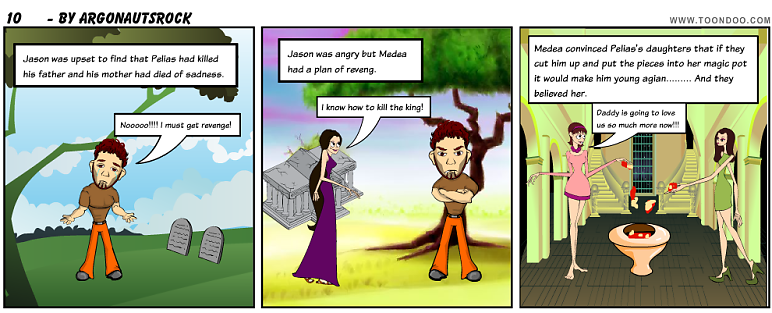 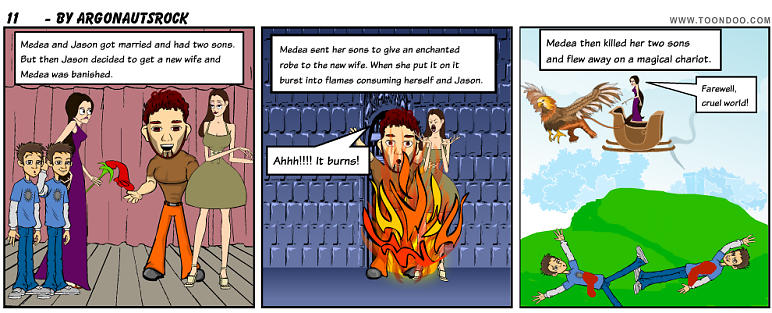 The End
http://www.youtube.com/watch?v=VoOxzmGf8XU&feature=related